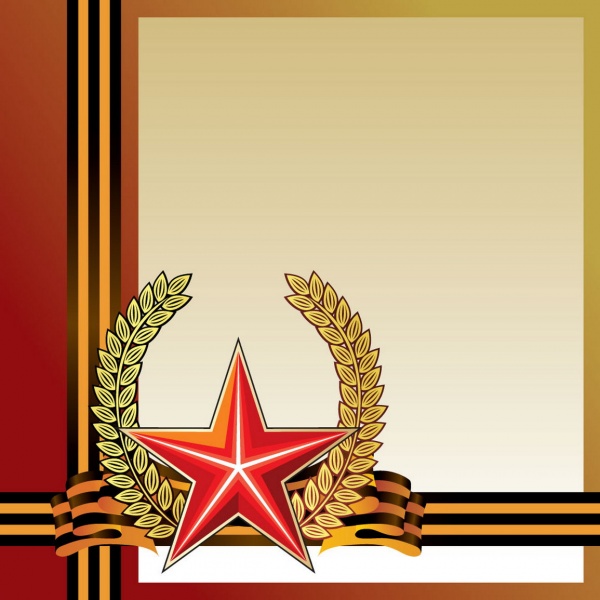 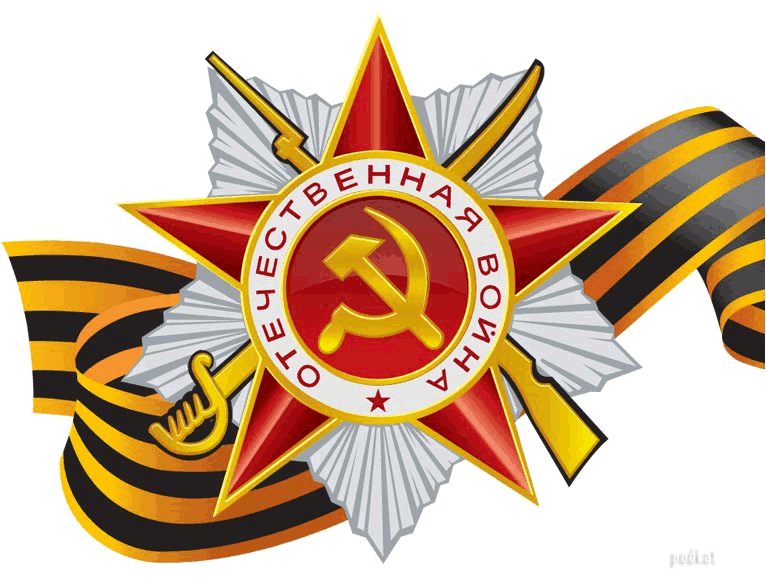 МБДОУ «Детский сад «Сказка»
ПРОЕКТ 
посвященный Дню Победы 
в Великой Отечественной войне
«Отголоски войны»
Воспитатель Колгашкина М.Н.
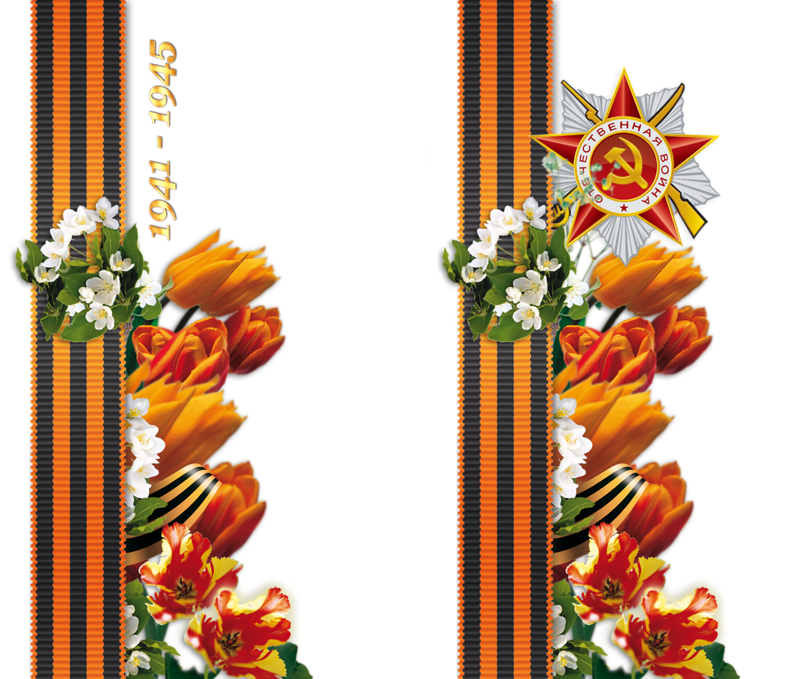 АКТУАЛЬНОСТЬ ПРОБЛЕМЫ
В 2020 году исполняется знаменательная дата – 75-летие Победы в ВОВ. Создание проекта направлено на работу по воспитанию у дошкольников чувства гордости за свой народ, уважения к его свершениям и достойным страницам истории, предполагает привлечение детей и родителей к изучению об истории и судьбах своих родных, участвовавших в Великой Отечественной войне 1941-1945 годов и участию в мероприятиях по подготовке и празднованию 75-летия Победы. Патриотическая направленность Проекта обеспечивает воспитание в детях патриотических чувств, любви к Родине, гордости за ее достижения, уверенности в том, что Россия - великая многонациональная страна с героическим прошлым и счастливым будущим. Нравственная направленность Проекта обеспечивает воспитание уважения к традиционным ценностям: любовь и уважение к старшим, заботливое отношение к пожилым людям; воспитание у детей стремления в своих поступках следовать положительному примеру.
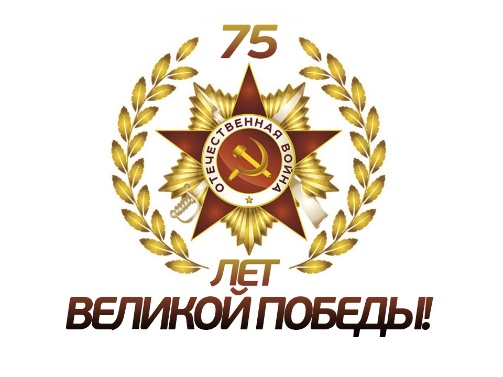 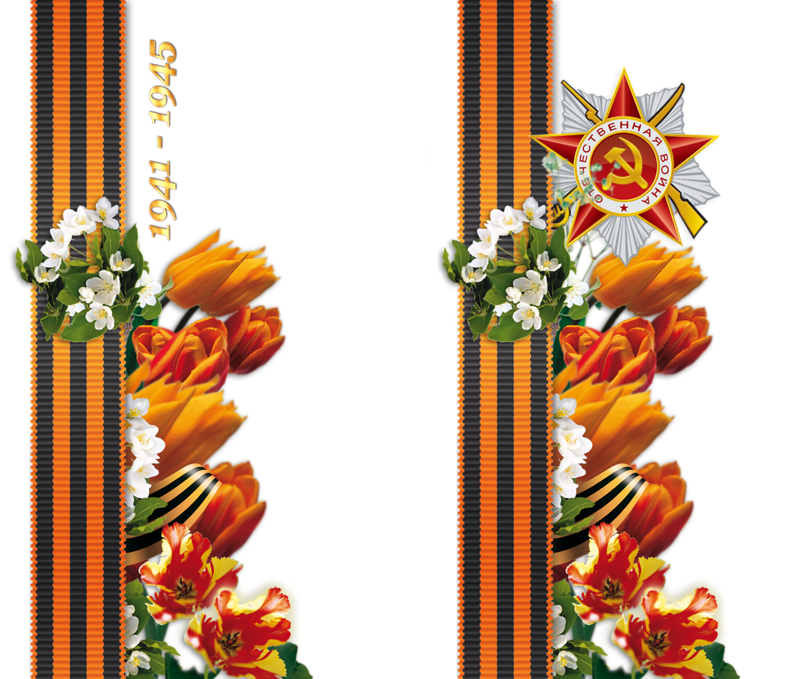 ЦЕЛЬ ПРОЕКТА
Создать условия для формирования нравственно - патриотического воспитания детей  подготовительной группы посредством ознакомления с историческими событиями семей воспитанников и родного города.
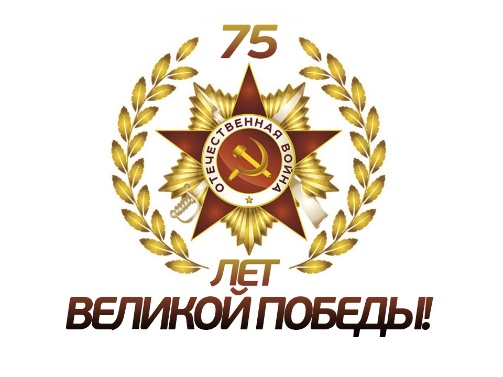 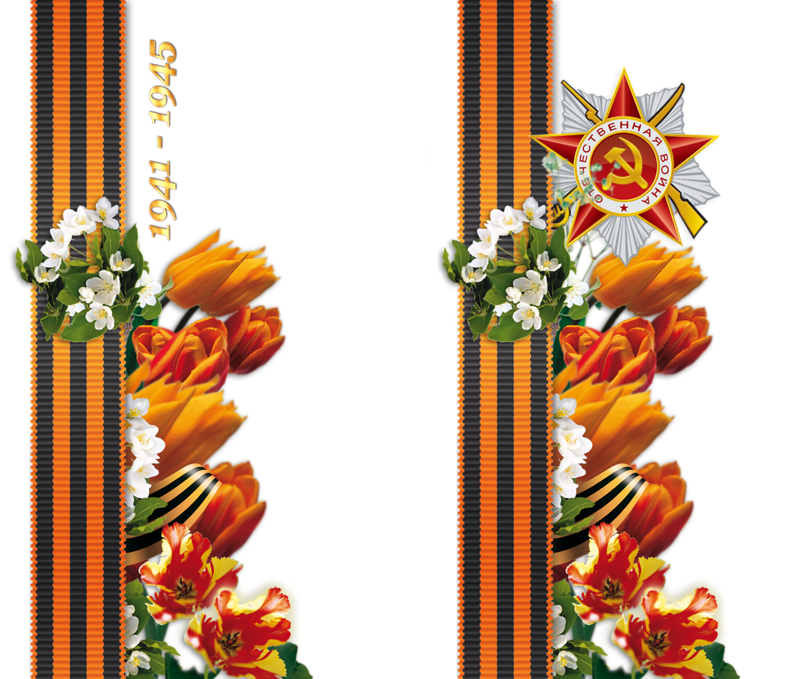 ЗАДАЧИ ПРОЕКТА
Обобщить и расширить знания детей о Великой Отечественной войне: героях войны, боевых наградах, о работе в тылу, о детях войны и др. 

Способствовать взаимодействию с родителями в воспитании у дошкольников патриотических чувств

Сформировать у детей чувства исторической сопричастности к своему роду, восстановление утраченных связей между поколениями

Развивать патриотические чувства через художественную литературу, средствами музыкального и художественно-эстетического воспитания 

Обогащать словарный запас
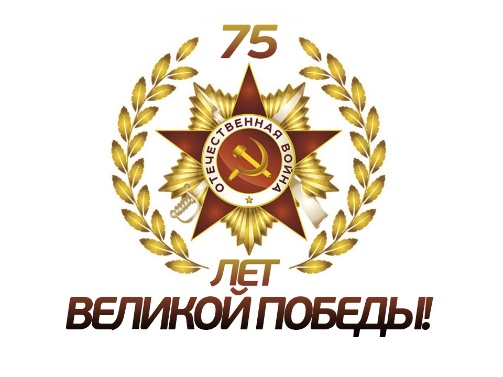 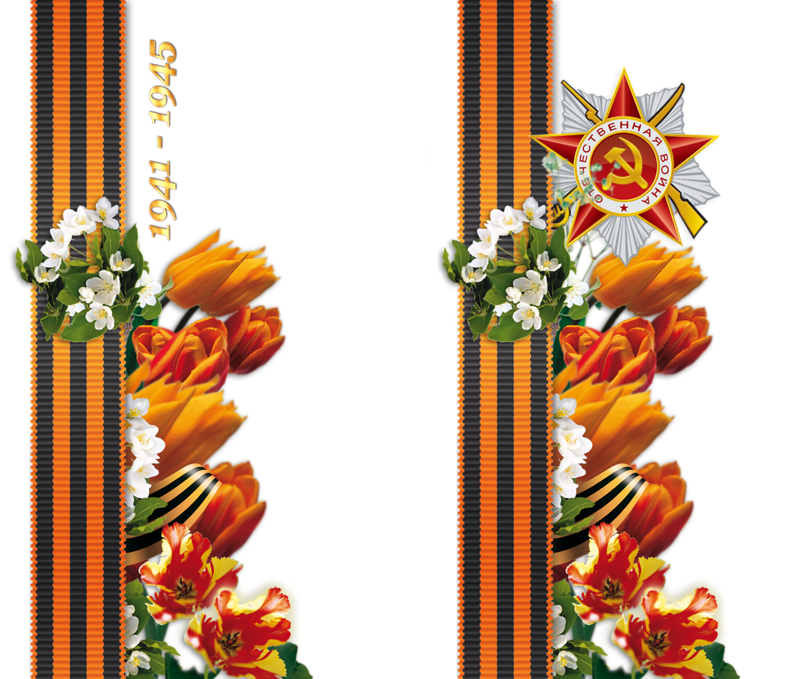 ТИП ПРОЕКТА
Групповой (участники — дети, родители, воспитатели). 
Долгосрочный (январь 2015 г. - май 2015 г.)
ВИД ПРОЕКТА
Информационный

  Творческий
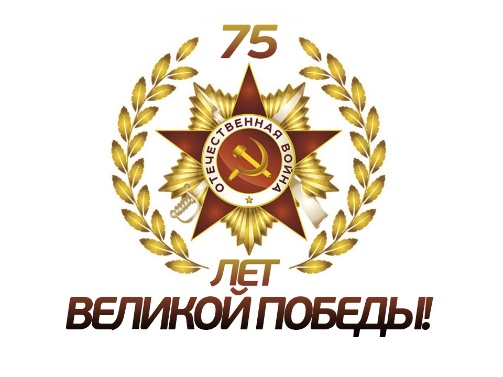 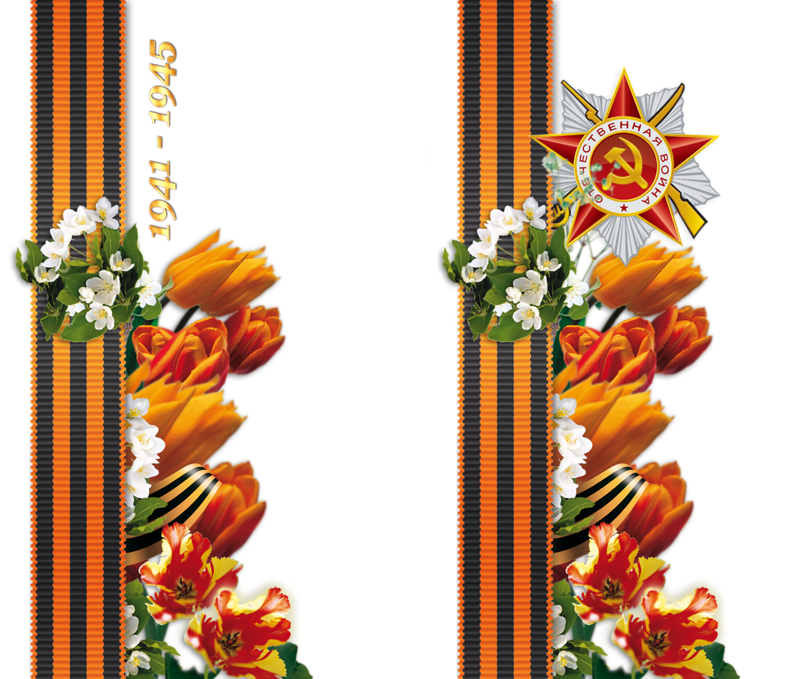 ожидаемые результаты
Понимание важности праздника – Дня Победы в жизни российского человека; 
сохранение интереса к истории своей страны, к великой Отечественной войне, осознанное проявление уважения к заслугам и подвигам участников Великой Отечественной войны; 
вовлечение родителей в педагогический процесс ДОУ, укрепление заинтересованности родителей в сотрудничестве с ДОУ, осознание родителями важности патриотического воспитания дошкольников.; 
повышение социальной компетентности дошкольников; 
оформление выставки детского творчества ко Дню Победы;
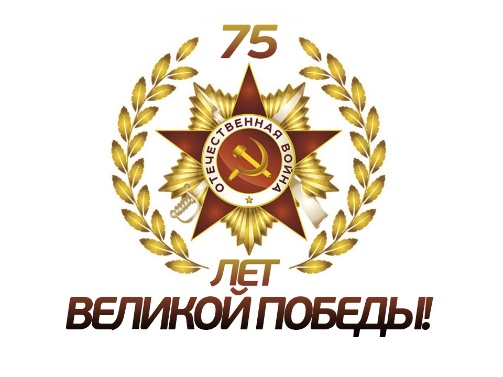 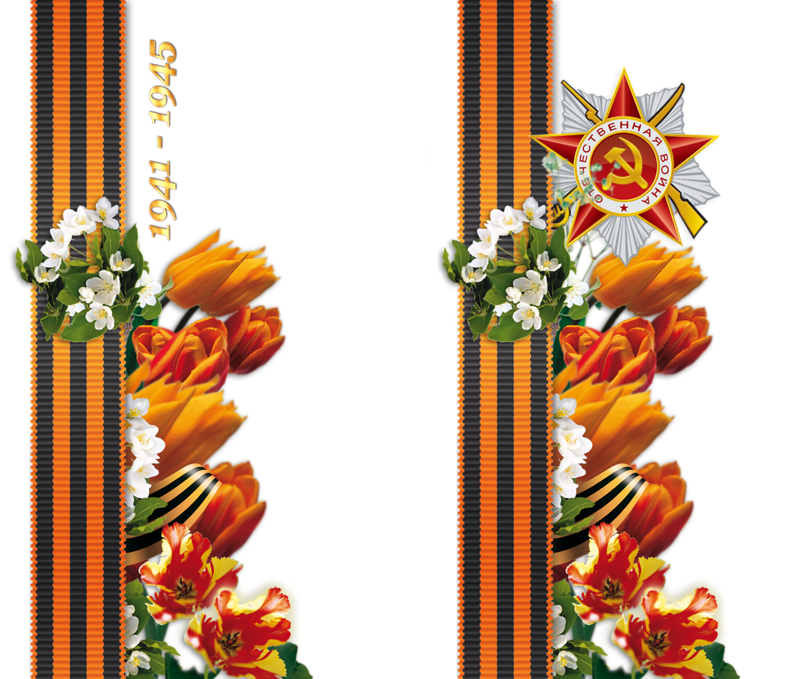 ЭТАПЫ ПРОЕКТА
1 . Подготовительный (январь-февраль)
Сбор методического и наглядного (фото, видео) материала о ВОВ
Привлечение родителей к данному проекту
Разработка конспектов НОД и бесед
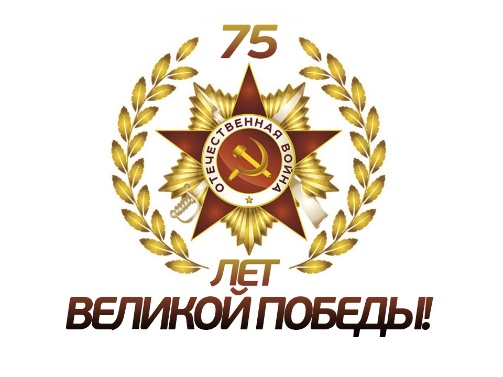 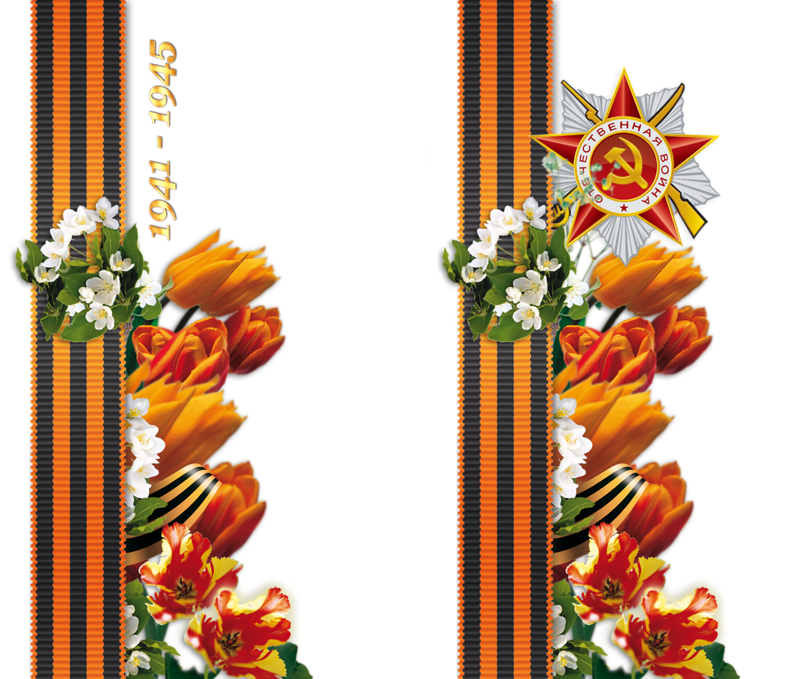 ЭТАПЫ ПРОЕКТА
2 . Основной (март-апрель)
Чтение детской литературы о войне
Рассказы детей о своих прадедах
Знакомство детей с историей названия улицы Братьев Ждановых в городе
Экскурсии: 
 Мемориал героям ВОВ
Патриотический клуб «Святогор»
Беседы, посвященные 75-летию Победы
Слушание военных песен
Изготовление военной техники
Участие в городских мероприятиях и мероприятиях ДОУ:
Фестиваль патриотической песни «Солдатское братство»
Фестиваль военной песни в ДОУ
Городской конкурс рисунков и дпи «Салют Победы!»
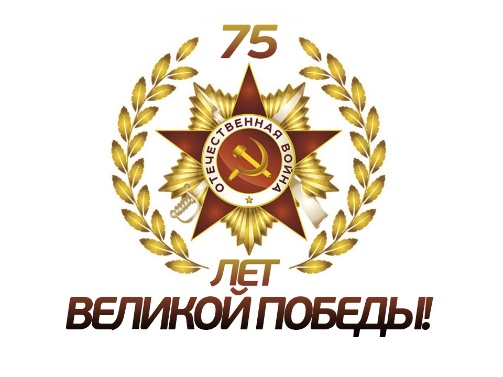 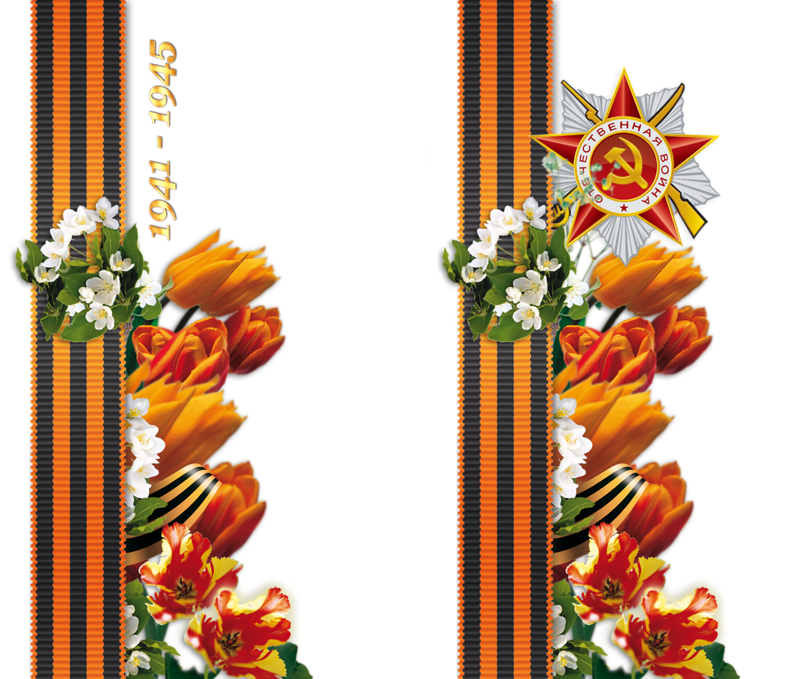 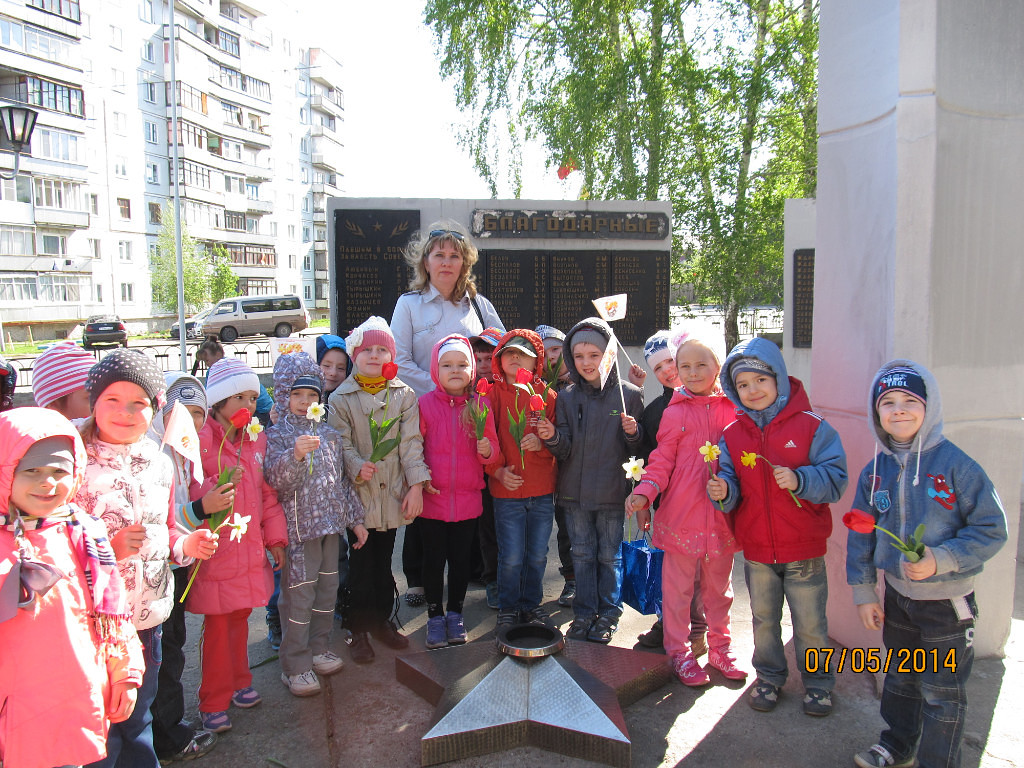 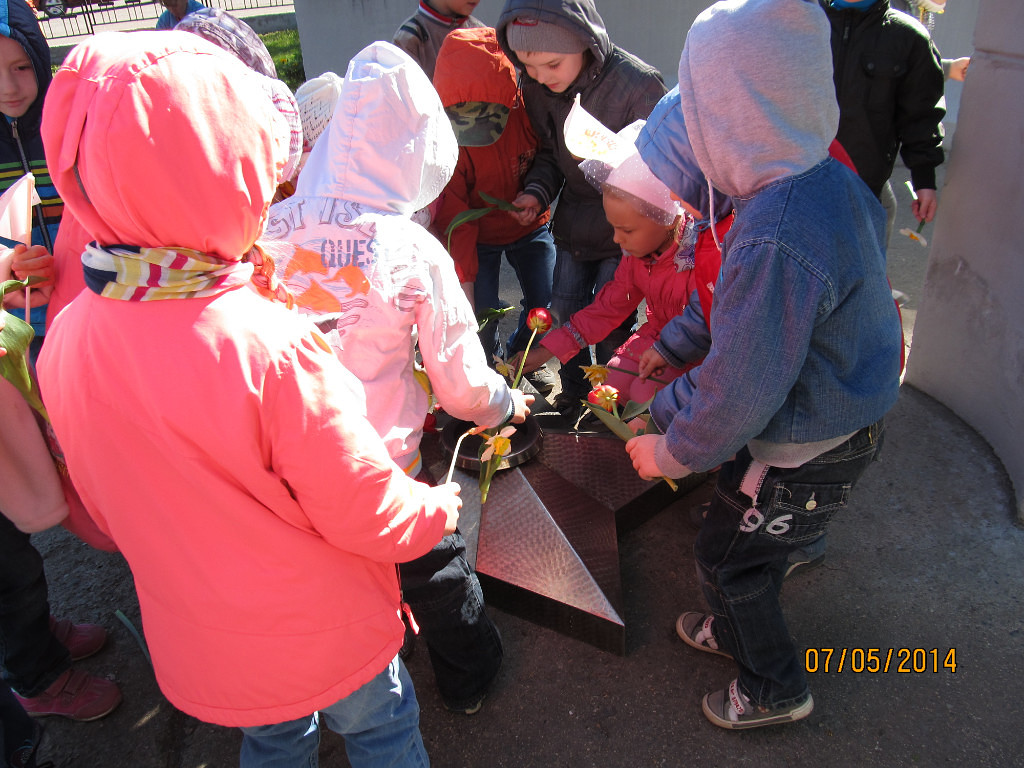 Мемориал героям ВОВ
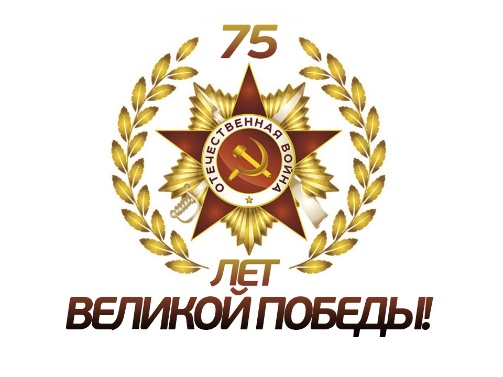 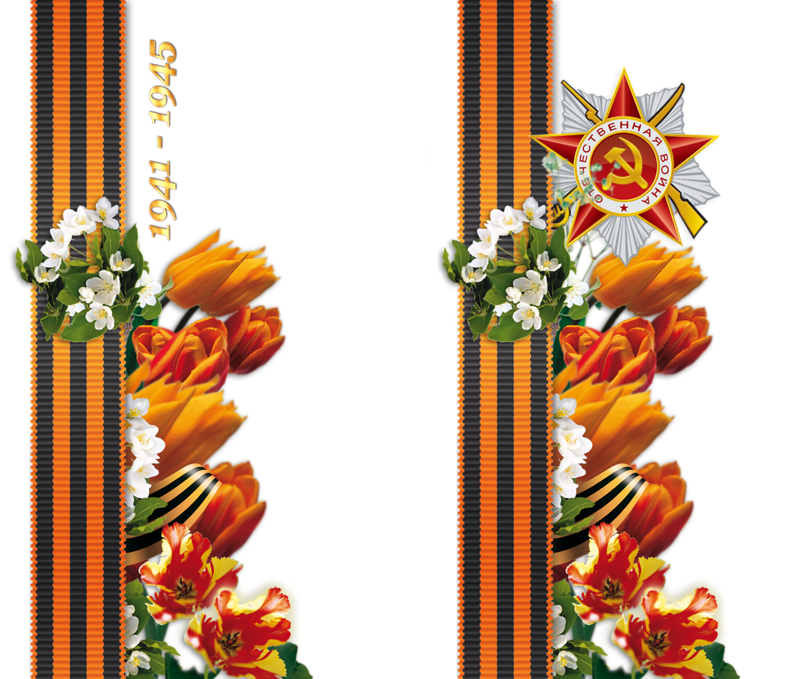 Патриотический клуб 
«Святогор»
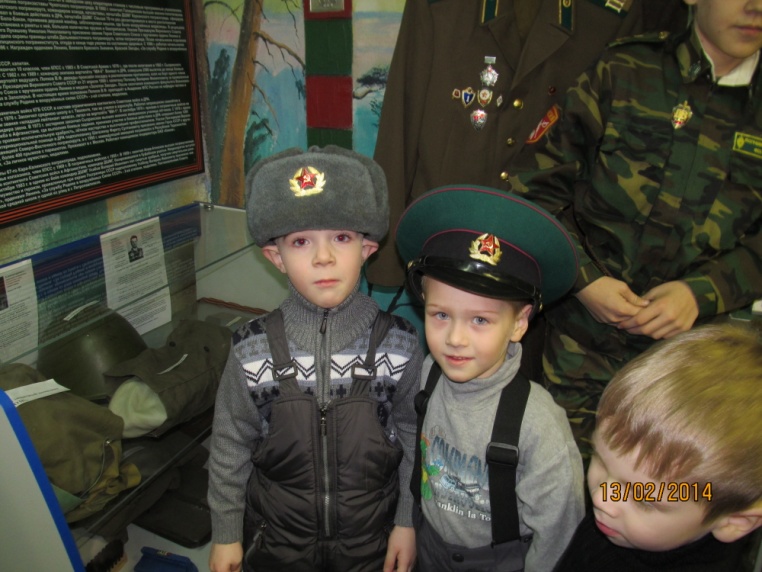 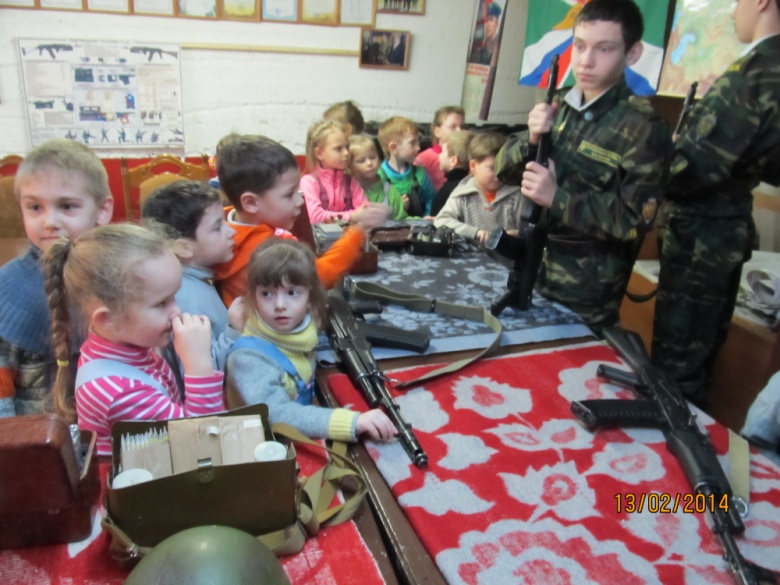 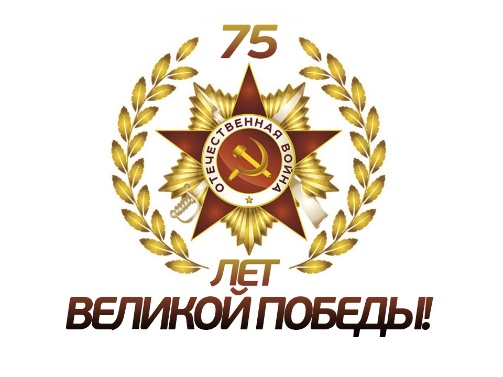 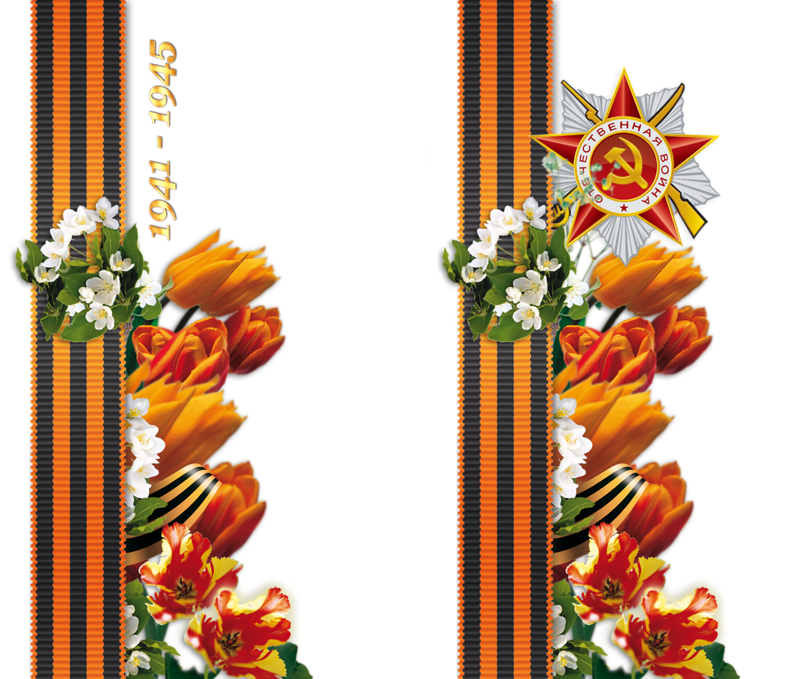 ЭТАПЫ ПРОЕКТА
3 . Заключительный (май)
Выставка военной детской литературы
Выставка «Военная техника» (совместно с родителями)
Выставка рисунков «Дети рисуют победу»
Творческие рассказы детей о родных — участниках военных действий 
Презентация проекта на муниципальном семинаре
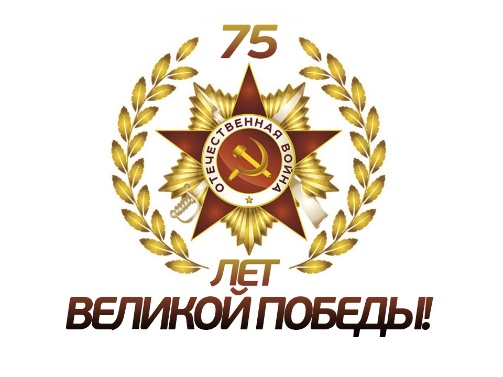 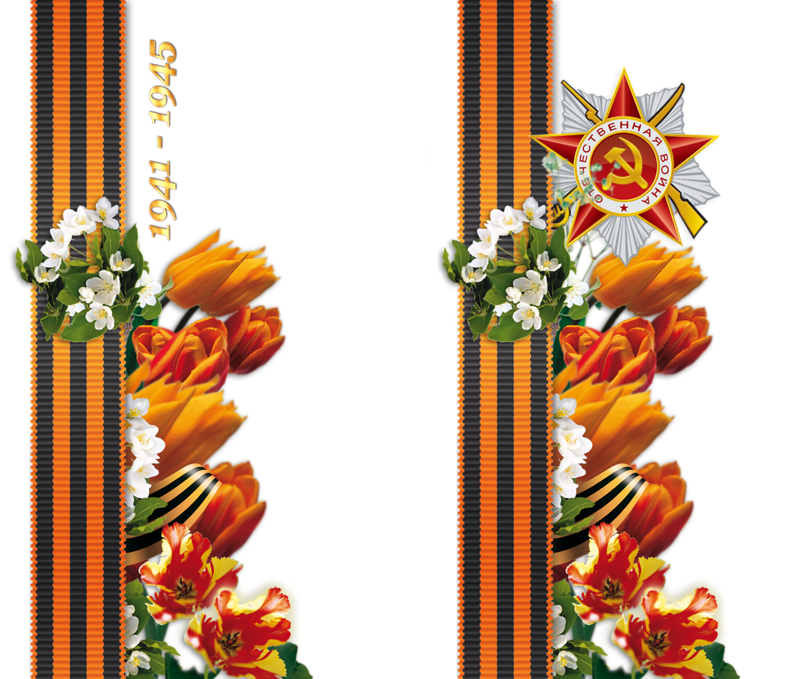 Выставка военной детской литературы
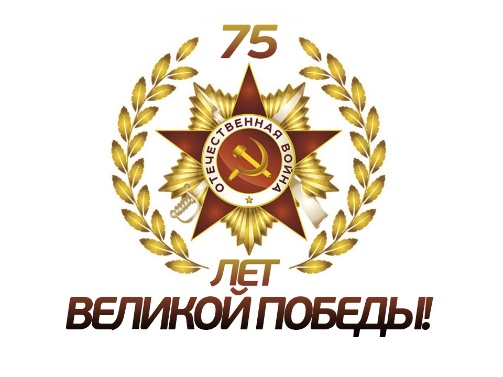 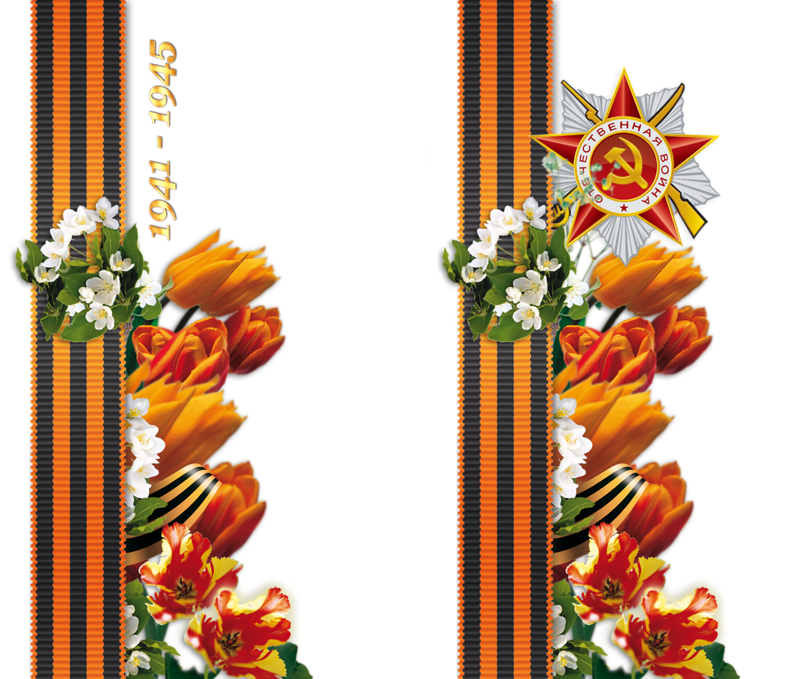 Выставка «Военная техника» (совместно с родителями)
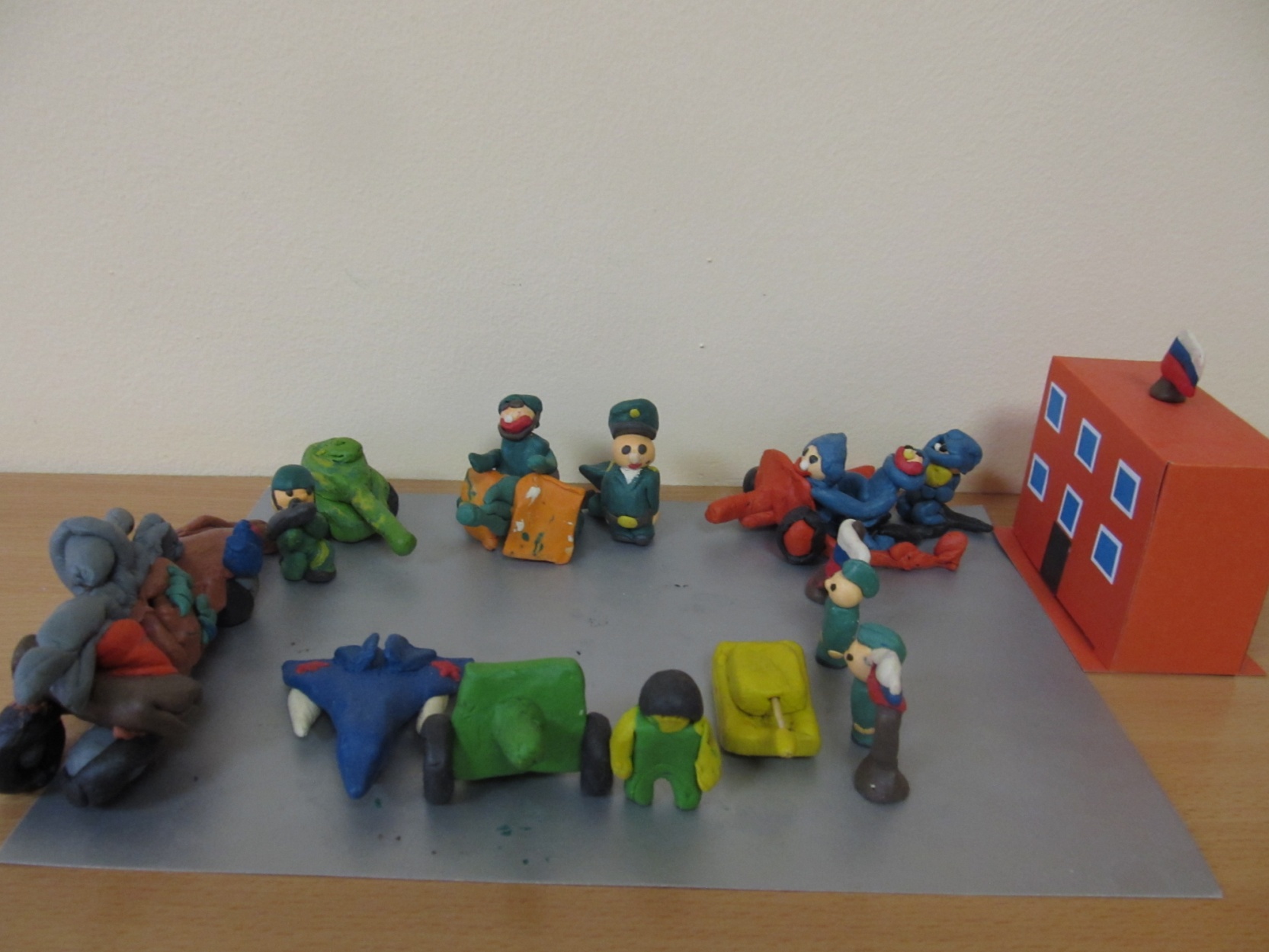 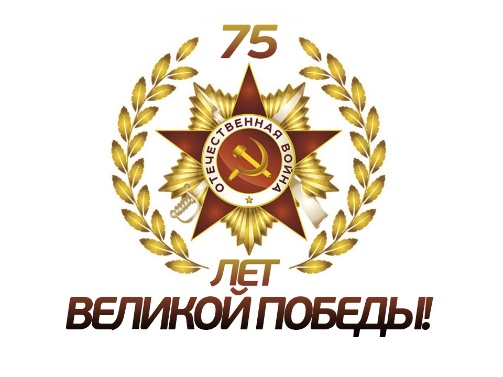 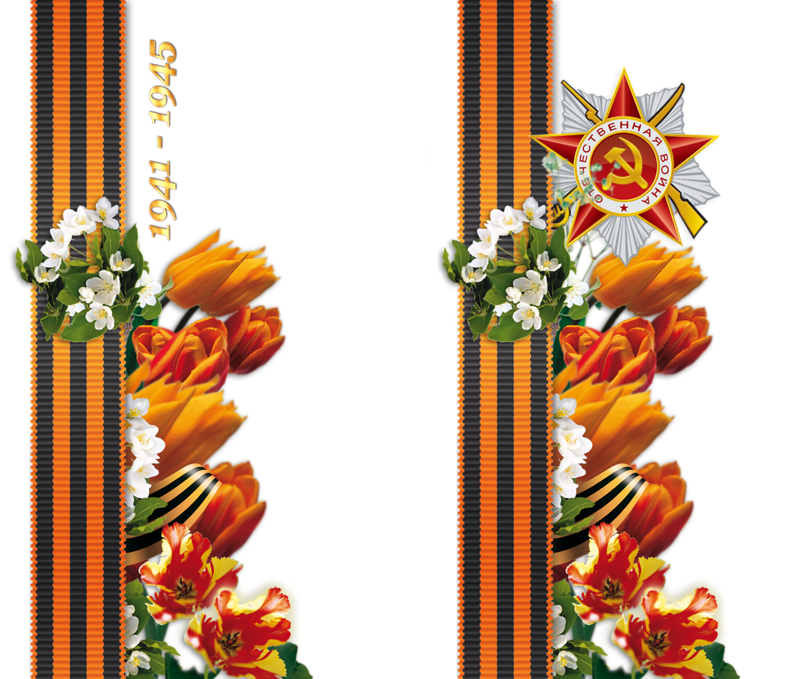 Выставка рисунков «Дети рисуют победу»
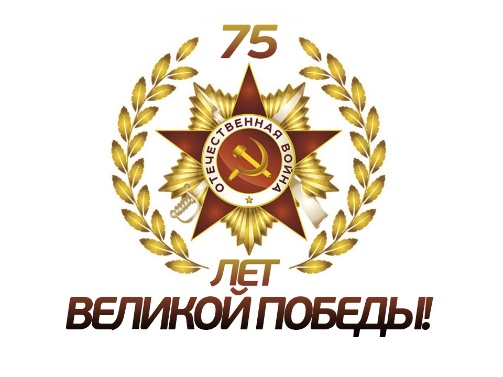 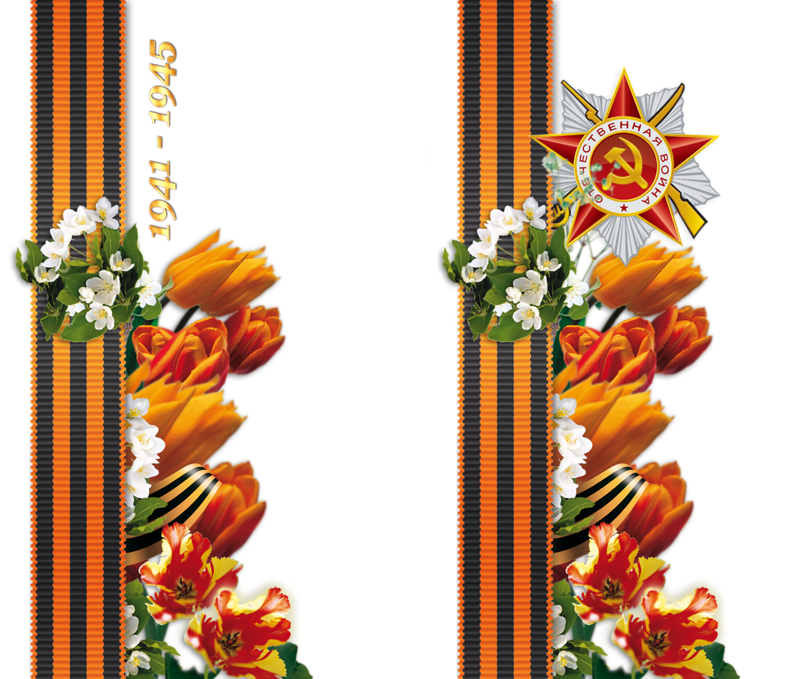 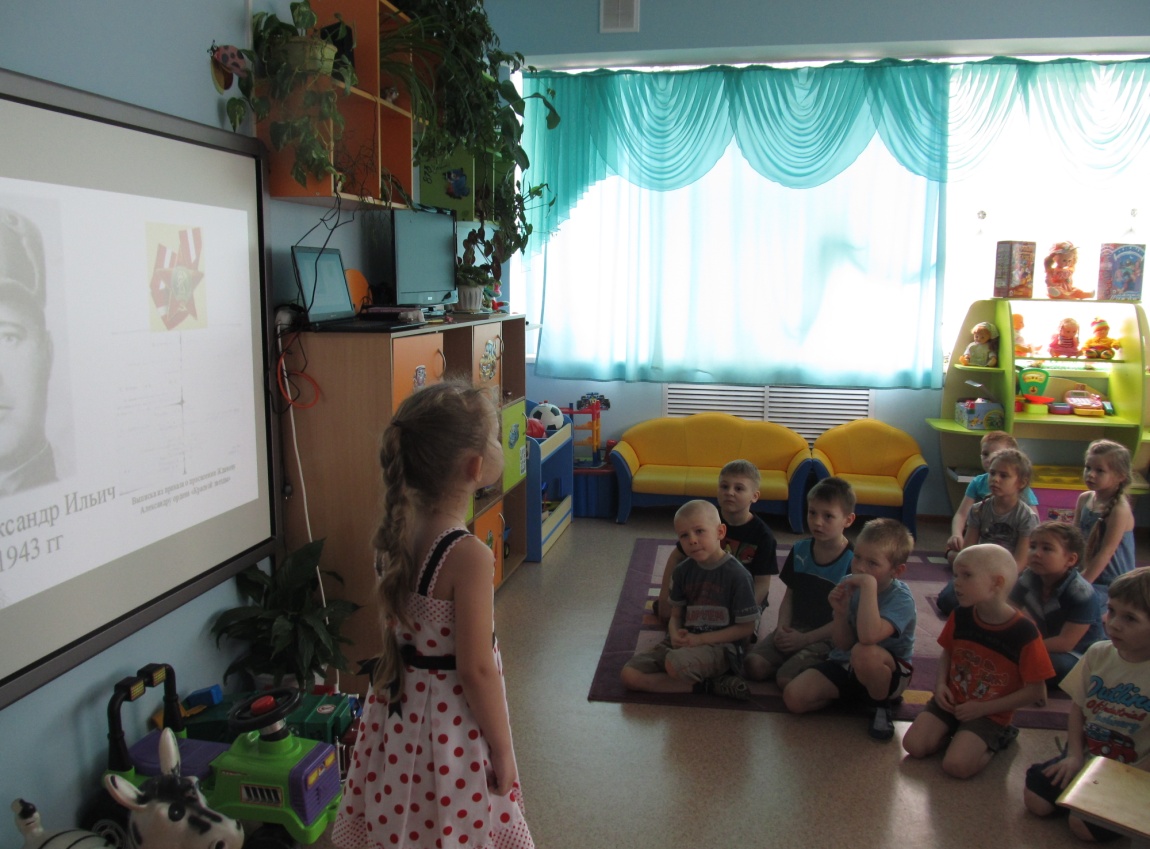 Творческие рассказы детей о родных — участниках военных действий
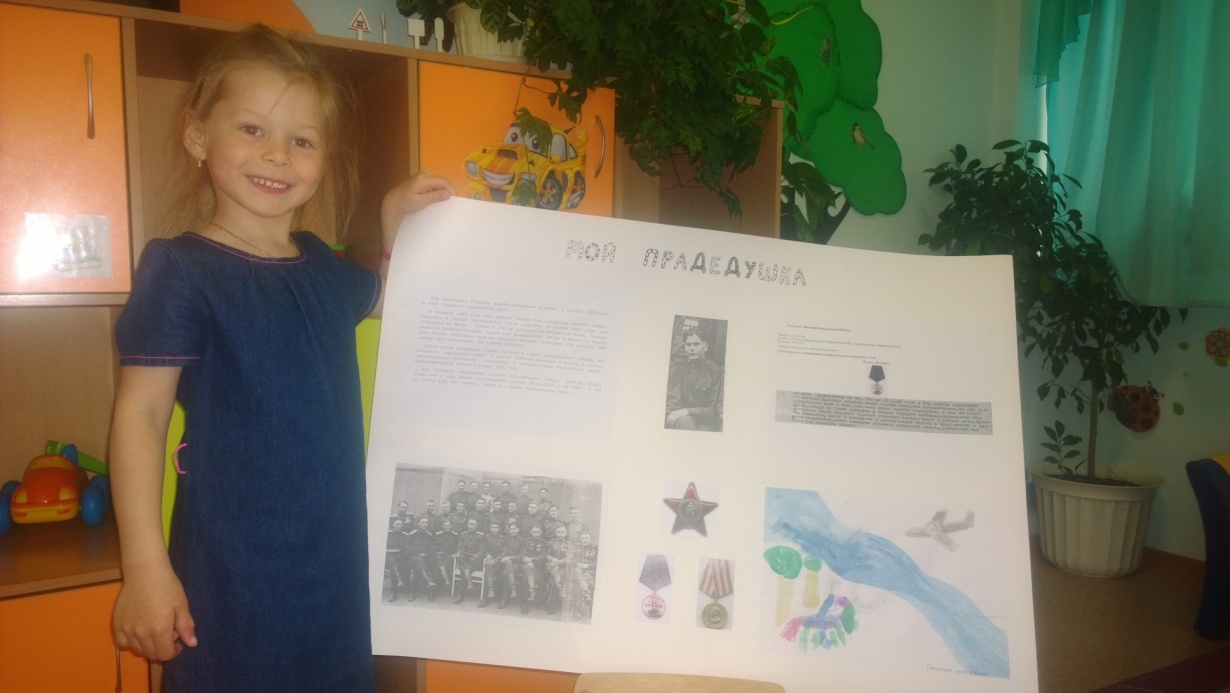 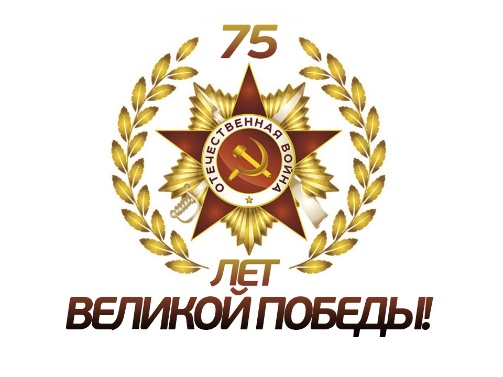 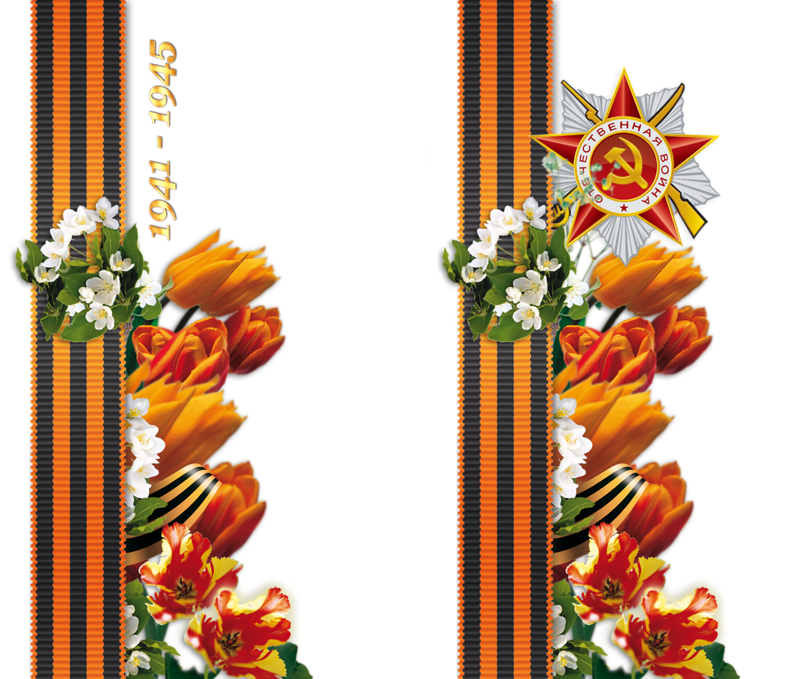 Как у маленького деревца, еле поднявшегося над землей, заботливый садовник укрепляет корень, от мощности которого зависит жизнь растения на протяжении нескольких десятилетий, так педагог должен заботиться о воспитании у своих детей чувства безграничной любви к Родине. В.А. Сухомлинский
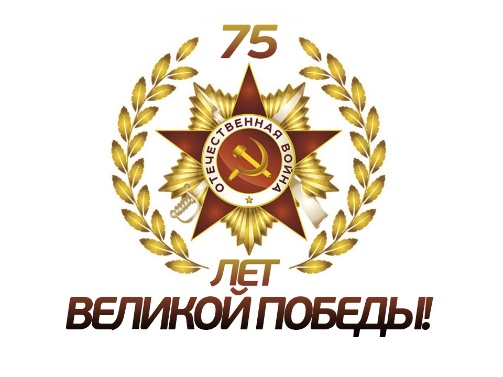 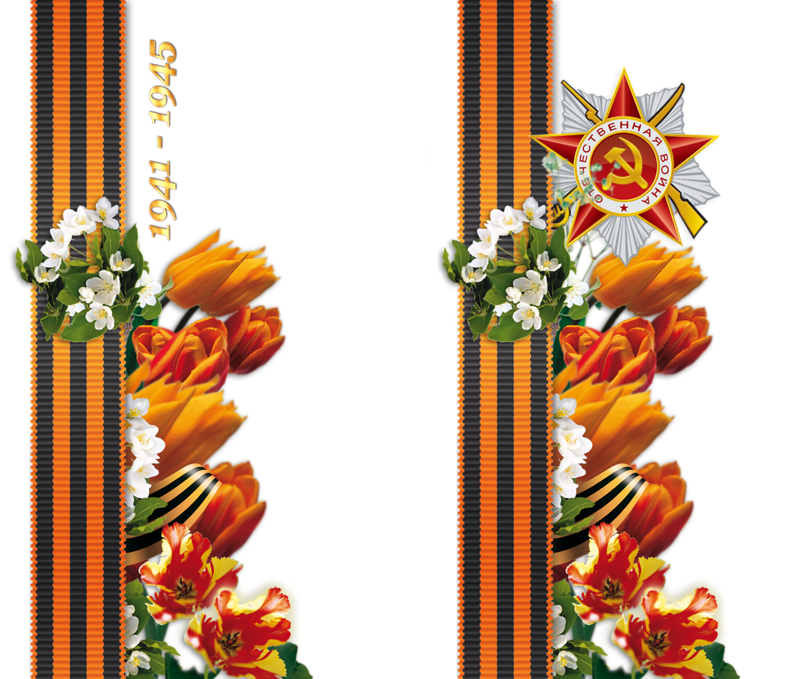 С ДНЕМ ПОБЕДЫ!
СПАСИБО ЗА ВНИМАНИЕ
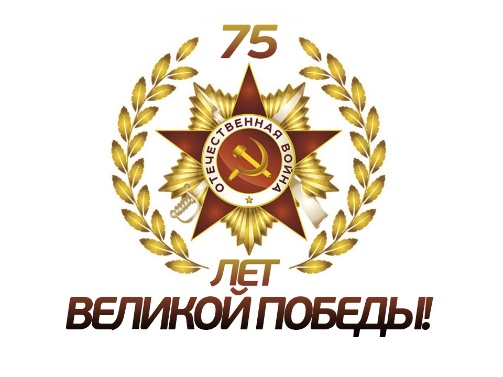